1 http://wotug.cs.unlv.edu
on
..
par
and
Unravelling       concepts
XC
XC
[[combine]],
[[combinable]],
[[distribute]],
[[distributable]] anD
[[distributed(..)] PLUS
Øyvind TEIG2
Coder and blogger
CPA 2018 IN DRESDEN, GERMANY. AUGUST 19-22, 2018
COMMUNICATING PROCESS ARCHITECTURES1
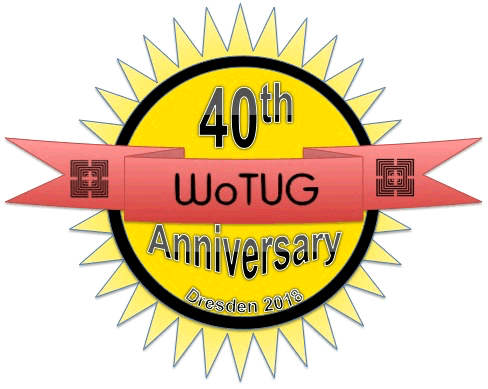 A fringe lecture
my 23rd WoTUG/CPA
2 http://www.teigfam.net/oyvind/home/ = Aclassifier with 40 years of embedded and safety-critical 
  coding (including some years of occam). Home lab («retired») since June 2017
20Aug2018
3 http://www.teigfam.net/oyvind/home/technology/141-xc-is-c-plus-x/
Disclaimer:
I have no other association with xmos than I used to have with INMOS: null ,
except the occasional contact through mail or the xcore forum,
ie No money, no gifts, no ads, no nothing..
..Only fun and expenses
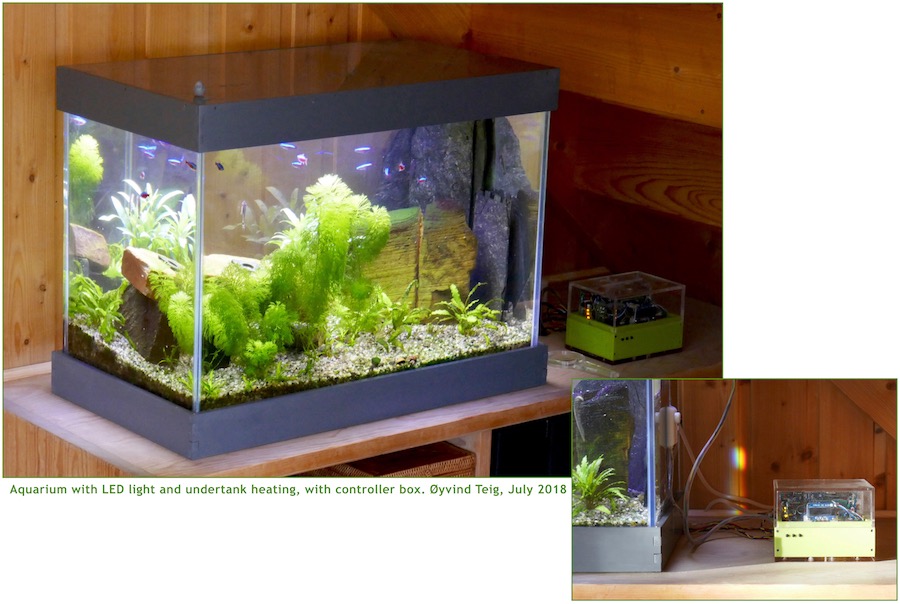 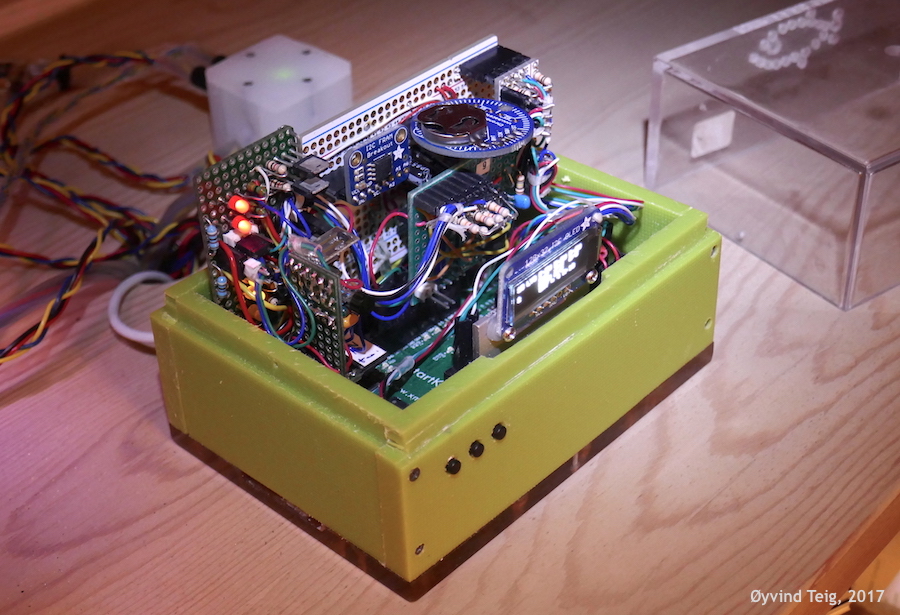 But I do use xmos boards in my rather extended aquarium project
and as a background for my xmos related blogging (same disclaimer).
like in the note « XC is C plus X»3
!
C
PLUS ‘X’?
‘X’ the unknown, no question-mark. but fun
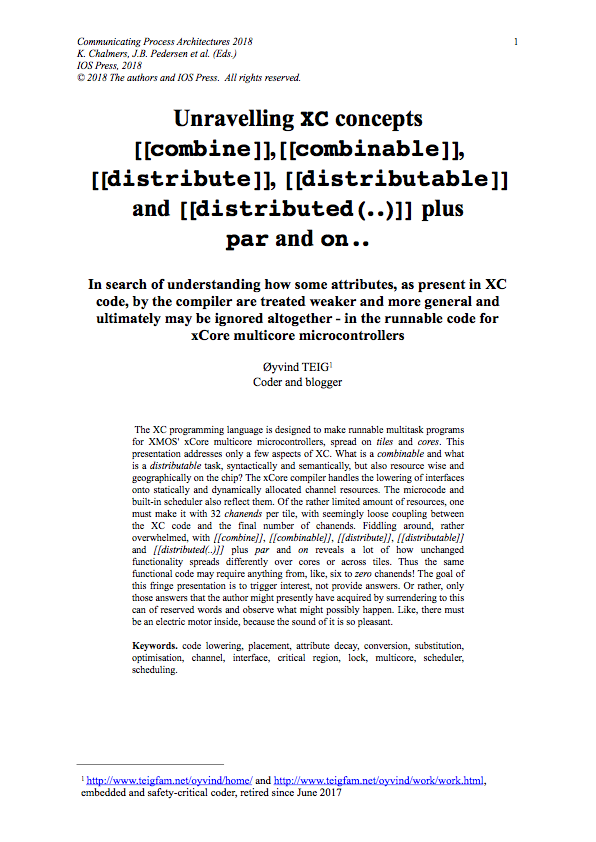 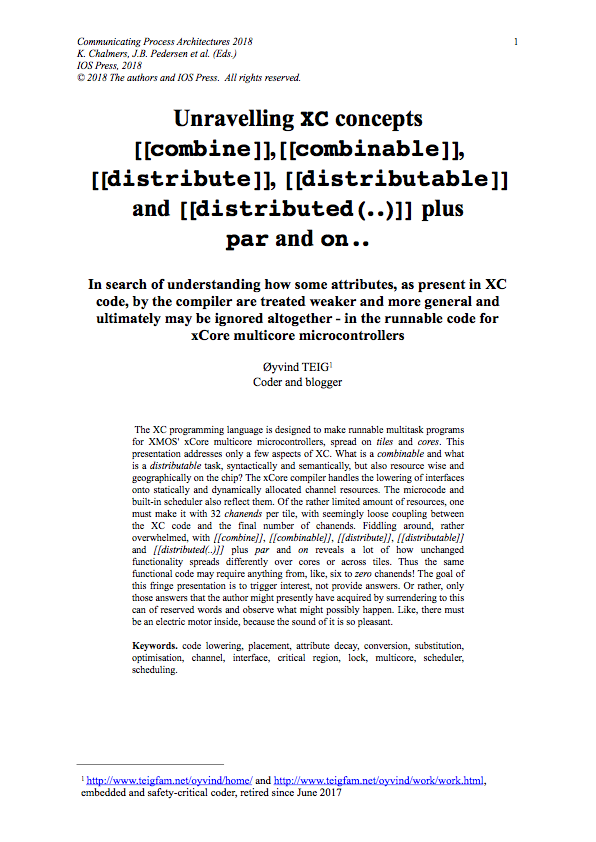 // int cnt = 0;
// timer tmr;
// int   time;
// bool  timeout = false;
// tmr :> time;
XC
01
02
03

04

05
06
07
08
09
10
11
12
13
14
15
16
17
18
19
20
21
22
23
24
25
26
27

28
29
30
31
32
33
34
35
36
37
39
40
41
42
interface button_if_t {
    void but (int x);
};
1
Constraint check for tile[0]:
  Cores available:            8,   used:          4 .  OKAY
  Timers available:          10,   used:          4 .  OKAY
  Chanends available:        32,   used:          6 .  OKAY
  Memory available:       65536,   used:       1464 .  OKAY
    (Stack: 372, Code: 882, Data: 210)
typedef enum {false,true} bool;
2
// timeout = false;
[[combinable]]
[[distributable]] // [[combinable]]
void handle (server interface button_if_t i_but[3]) {
    int cnt = 0;    timer tmr;
    int   time;
    bool  timeout = false;
    tmr :> time;
    while (1) {
        select {
            case i_but[int i].but (int ms) : {
                // Do something
                timeout = false;
                break;
            }
            case tmr when timerafter(time) :> void: {
                timeout = true;
                time += XS1_TIMER_HZ; // One second
                break;
            }
        }
        cnt++;
    }
}
// case tmr when timerafter(time) :> void: {
//     timeout = true;
//     time += XS1_TIMER_HZ; // One second
//     break;
// }
3
Constraint check for tile[0]:
  Cores available:            8,   used:          1 .  OKAY
  Timers available:          10,   used:          1 .  OKAY
  Chanends available:        32,   used:          0 .  OKAY
  Memory available:       65536,   used:       1852 .  OKAY
    (Stack: 404, Code: 1228, Data: 220)
Constraints checks PASSED.
// cnt++;
4
Constraint check for tile[0]:
  Cores available:            8,   used:          1 .  OKAY
  Timers available:          10,   used:          1 .  OKAY
  Chanends available:        32,   used:          0 .  OKAY
  Memory available:       65536,   used:       1756 .  OKAY
    (Stack: 404, Code: 1132, Data: 220)
Constraints checks PASSED.
Constraint check for tile[0]:
  Cores available:            8,   used:          2 .  OKAY
  Timers available:          10,   used:          2 .  OKAY
  Chanends available:        32,   used:          4 .  OKAY
  Memory available:       65536,   used:       1728 .  OKAY
    (Stack: 376, Code: 1090, Data: 262)
Constraints checks PASSED.
5
int main (void) {
    interface button_if_t i_but[3];
    par {
                      par {
             handle (i_but);
             button (i_but[0]);
             button (i_but[1]);
             button (i_but[2]);
         }

    }
    return 0;
}
[[combine]]
[[combine]]
par (int j = 0; j < 3; j++) {
    button (i_but[j]);
}
[[combine]] 
par {
    handle (i_but);
}
[[distribute]] // [[combine]]
6 Wrong error message
../src/main.xc:366:1: error: distributed statement must be a call                              to a distributable function
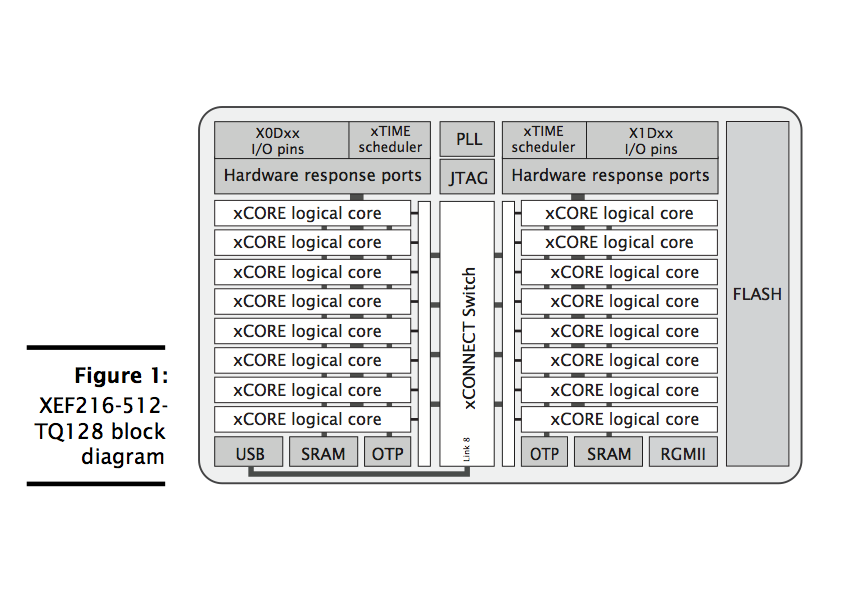 my xCORE-200 eXplorerKIT boards’ processor
2 tiles (500 MIPS per tile (or dual))
8 cores per tile (=«Logical cores»)
xTIME scheduler. If # cores active:
1-4 cores: 1/4 cycles each
5-8 cores: all cycles shared out
Deterministic thread execution
Thread safe
pragma for some deadlines
Channels: untyped. Synch or asynch
XC chanends (32 per tile)
Not between tasks on the same core
XC interface (typed and role/session)
May use chanends or locks or sharing of select or context (blocks of state data)
Shared memory & no data bus contention
No cache
No DMA
I/O does not use memory bus
Also supported/used by XC
Locks (4 per tile). Runtime
I/O ports
Clock blocks (6 per tile)
Timers (10 pr tile)
Figure 1: XEF216-512-TQ128 block diagram, from XEF216-512-TQ128 Datasheet. 2018/03/23 Document Number: X006990http://www.xmos.com/download/private/XEF216-512-TQ128-Datasheet%281.15%29.pdf. As used in the xCORE-200 eXplorerKIT.
[[combine]] // 0 chanends
on tile[0].core[0]: handle (i_but); // 6 chanends
par {
     handle (i_but);
     button (i_but[0]);
     button (i_but[1]);
     button (i_but[2]);
 }
par {
    on tile[0].core[2]: button (i_but[0]);
    on tile[0].core[3]: button (i_but[1]);
    on tile[0].core[4]: button (i_but[2]);
}
36
37
38
39
40
41
42
43
44
45
46
47
36
37
38
39
40
41
42
43
44
45
46
47
48
7
handle (i_but);

par {
    button (i_but[0]);
    button (i_but[1]);
    button (i_but[2]);
}
A
A
A
A
A
A
A
A
A
A
A
A
C
C
C
C
C
C
C
C
C
C
C
C
C
int main (void) {
    interface button_if_t i_but[3];
    par {







    }
    return 0;
}
int main (void) {
    interface button_if_t i_but[3];
    par {






    }
    return 0;
}
int main (void) {
    interface button_if_t i_but[3];
    par {







    }
    return 0;
}
36
37
38
39
40
41
42
43
44
45
46
47
48
B
B
B
B
B
B
B
B
B
B
B
B
B
XC
[[combine]] // 4 chanends
01
02
03
04
05
06
07
08
09
10
11
12
13
14
15
16
17
18
19
20
21
22
23
24
25
26
27
28
29
30
31
32
33
34
35
#include <platform.h>
#include <stdio.h>
#include <timer.h> // XS1_TIMER_HZ etc

interface button_if_t {
    void but (int x);
};


void button (client interface button_if_t i_but) {
   timer tmr;
   int time;
   tmr :> time;
   while (1) {
       select {
           case tmr when timerafter(time) :> void: {
               i_but.but(time/XS1_TIMER_KHZ); // send button and ms
               time += XS1_TIMER_HZ;
               break;
           }
       }
   }
}


void handle (server interface button_if_t i_but[3]) {
    while (1) {
        select {
            case i_but[int i].but (int ms) : {
                // Do something
                break;
            }
        }
    }
}
[[combinable]]
 
 
   
   
   
   
  
  
 
 
 
 
 
 

[[combinable]]
8
3
EXPERIMENT AND LEARN 
mostly about XC but also 
slalom with the compiler/mapper/linker
XC real life @ Aquarium controller
On XMOS startKIT (I have several, after eol reached)
int main() {
    ...  chan and interfaces
    par {
        on tile[0]: installExceptionHandler();
        par {
                        startkit_adc         (c_analogue);                                            // Is none since a "service"/hardware
            on tile[0]: My_startKIT_ADC_Task (i_startkit_adc_acquire, i_lib_startkit_adc_commands,    // Is none since contains a nested select
                                              NUM_STARTKIT_ADC_NEEDED_DATA_SETS);          
            on tile[0]: System_Task          (i_i2c_internal_commands[0], i_i2c_external_commands[0], // Is none since contains a nested select
                                              i_lib_startkit_adc_commands[0], i_port_heat_light_commands[0],
                                              i_temperature_heater_commands[0], i_temperature_water_commands,
            /* tile[0].core[0] not now */     i_buttons, i_irq, i_radio);                   
            on tile[0]: adc_task             (i_startkit_adc_acquire, c_analogue,                     // [[combinable]]
                                              ADC_PERIOD_TIME_USEC_ZERO_IS_ONY_QUERY_BASED);
        }
        on tile[0]: {
            [[combine]]
            par {
                Button_Task (IOF_BUTTON_LEFT,   inP_button_left,   i_buttons[IOF_BUTTON_LEFT]);   // [[combinable]]
                Button_Task (IOF_BUTTON_CENTER, inP_button_center, i_buttons[IOF_BUTTON_CENTER]); // [[combinable]]
                Button_Task (IOF_BUTTON_RIGHT,  inP_button_right,  i_buttons[IOF_BUTTON_RIGHT]);  // [[combinable]]
            }
        }
        on tile[0]: {
            [[combine]]
            par {
                I2C_Internal_Task         (i_i2c_internal_commands);      // [[combinable]]
                I2C_External_Task         (i_i2c_external_commands);      // [[distributable]]
                Temperature_Heater_Task   (i_temperature_heater_commands, // [[combinable]]
                                           i_i2c_external_commands[1],
                                           i_port_heat_light_commands[1]);
                Temperature_Water_Task    (i_temperature_water_commands,  // [[combinable]]
                                           i_temperature_heater_commands[1]);
                Port_Pins_Heat_Light_Task (i_port_heat_light_commands);   // [[combinable]]
            }
        }
        on tile[0]: { // To avoid Error: lower bound could not be calculated (xTIMEcomposer 14.3.3)
            [[combine]]
            par {
                RFM69_driver    (i_radio, p_spi_aux, i_spi[SPI_CLIENT_0], SPI_CLIENT_0);             // [[distributable]]
                spi_master_2    (i_spi, NUM_SPI_CLIENT_USERS, p_sclk, p_mosi, p_miso,                // [[distributable]]
                                SPI_CLOCK, p_spi_cs_en, maskof_spi_and_probe_pins, NUM_SPI_CS_SETS);
                IRQ_detect_task (i_irq, p_spi_irq, probe_config, null, 0);                           // [[combinable]]
            }
        }
    }
    return 0;
}
int main() {
    ...  chan and interfaces
    
    chan c_analogue; // chans always untyped

    // interfaces:
    button_if                      i_buttons[BUTTONS_NUM_CLIENTS];
    spi_master_if                  i_spi    [NUM_SPI_CLIENT_USERS];
    radio_if_t                     i_radio;
    irq_if_t                       i_irq;
    i2c_external_commands_if       i_i2c_external_commands [I2C_EXTERNAL_NUM_CLIENTS];
    i2c_internal_commands_if       i_i2c_internal_commands [I2C_INTERNAL_NUM_CLIENTS];
    startkit_adc_acquire_if        i_startkit_adc_acquire;
    lib_startkit_adc_commands_if   i_lib_startkit_adc_commands  [ADC_STARTKIT_NUM_CLIENTS];
    port_heat_light_commands_if    i_port_heat_light_commands   [PORT_HEAT_LIGHT_SERVER_NUM_CLIENTS];
    temperature_heater_commands_if i_temperature_heater_commands[HEATER_CONTROLLER_NUM_CLIENTS];
    temperature_water_commands_if  i_temperature_water_commands;
    par {
        ... Placement of tasks
    }
    return 0;
}
...  chan and interfaces
    // interfaces:
    button_if                      i_buttons[3];
    spi_master_if                  i_spi    [1];
    radio_if_t                     i_radio;
    irq_if_t                       i_irq;
    i2c_external_commands_if       i_i2c_external_commands [2];
    i2c_internal_commands_if       i_i2c_internal_commands [1];
    startkit_adc_acquire_if        i_startkit_adc_acquire;
    lib_startkit_adc_commands_if   i_lib_startkit_adc_commands  [1];
    port_heat_light_commands_if    i_port_heat_light_commands   [2];
    temperature_heater_commands_if i_temperature_heater_commands[2];
    temperature_water_commands_if  i_temperature_water_commands;
Constraint check for tile[0]:
  Cores available:            8,   used:          7 .  OKAY
  Timers available:          10,   used:          8 .  OKAY
  Chanends available:        32,   used:         26 .  OKAY
  Memory available:       65536,   used:      61620 .  OKAY
    (Stack: 6472, Code: 49386, Data: 5762)
Constraints checks PASSED.
14Aug2018
The XC reference I use the most1
Plus the XCORE Exchange community forum2
Common term for [[combine]],[[combinable]], [[distribute]], [[distributable]] and [[distributed(..)]] does not seem to exist
Not all shown here. More on «XC is C plus X» 
chan and interface code compared side by side (next page, small text, just for reference) (It also shows where the tool fails for some usages)
1 XMOS Programming Guide
as of 14Aug2018: 2015/9/21 version F, 2015/9/18 in the document,
https://www.xmos.com/published/xmos-programming-guide
2 https://www.xcore.com
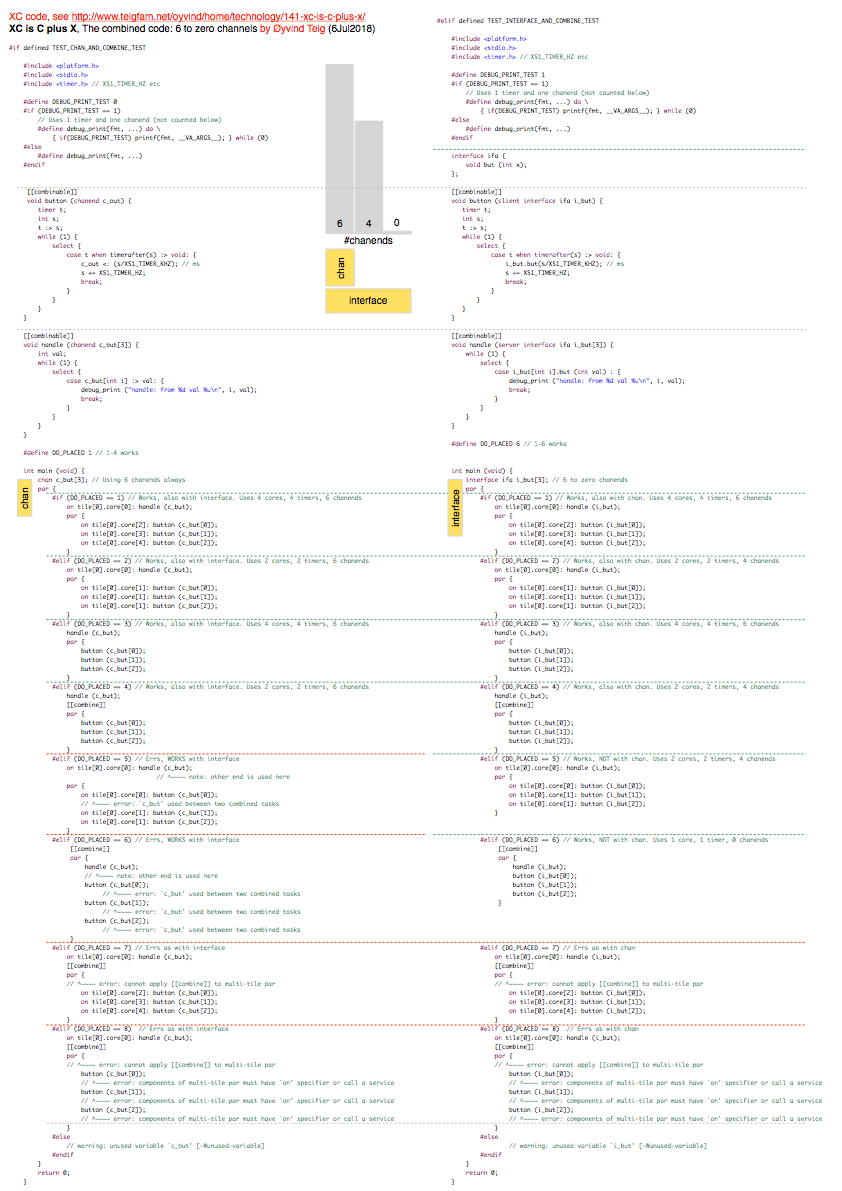 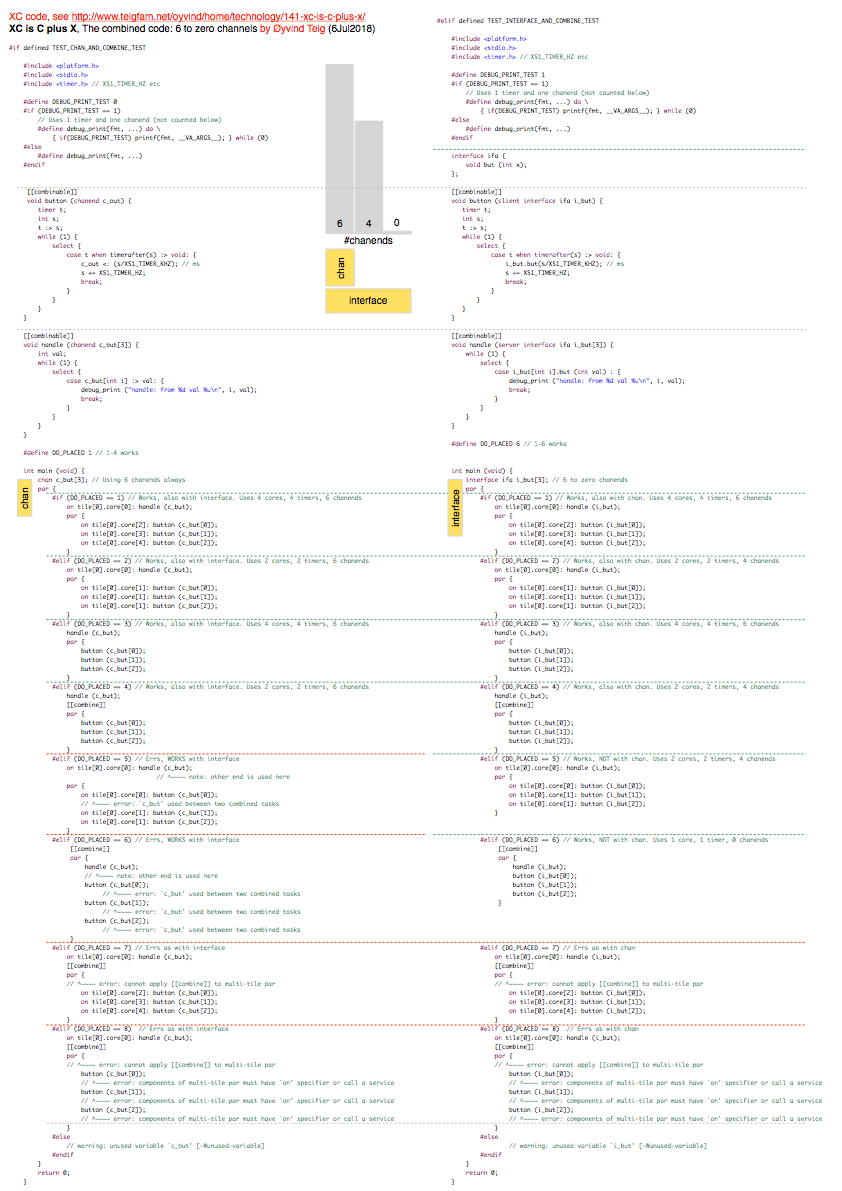 chan
interface
More down here in blog note
Inside the tool chain (from an insider)
The xCore compiler handles the «lowering of interfaces» onto statically and dynamically allocated channel resources
Program Content Analysis (optional but on by default) into a pca-file (xml)
Compilation into Abstract Syntax Tree
Specialisation stage using pca-file
The XC compiler will generate multiple versions of «interface lowered» code 
for when the server and client are on different tiles or cores
for when the server and client are actually combined
for when the server and client are actually distributed
for when a server may need to be re-entrant (yielding), due to a possible calling cycle
The linker runs, linking together the object code, and throwing away unused (non specialised) functions
In an .s-file there would be duplicate content but with different boiler plating regarding how chanends and blocks of state data (holding chanends) are used
Summary
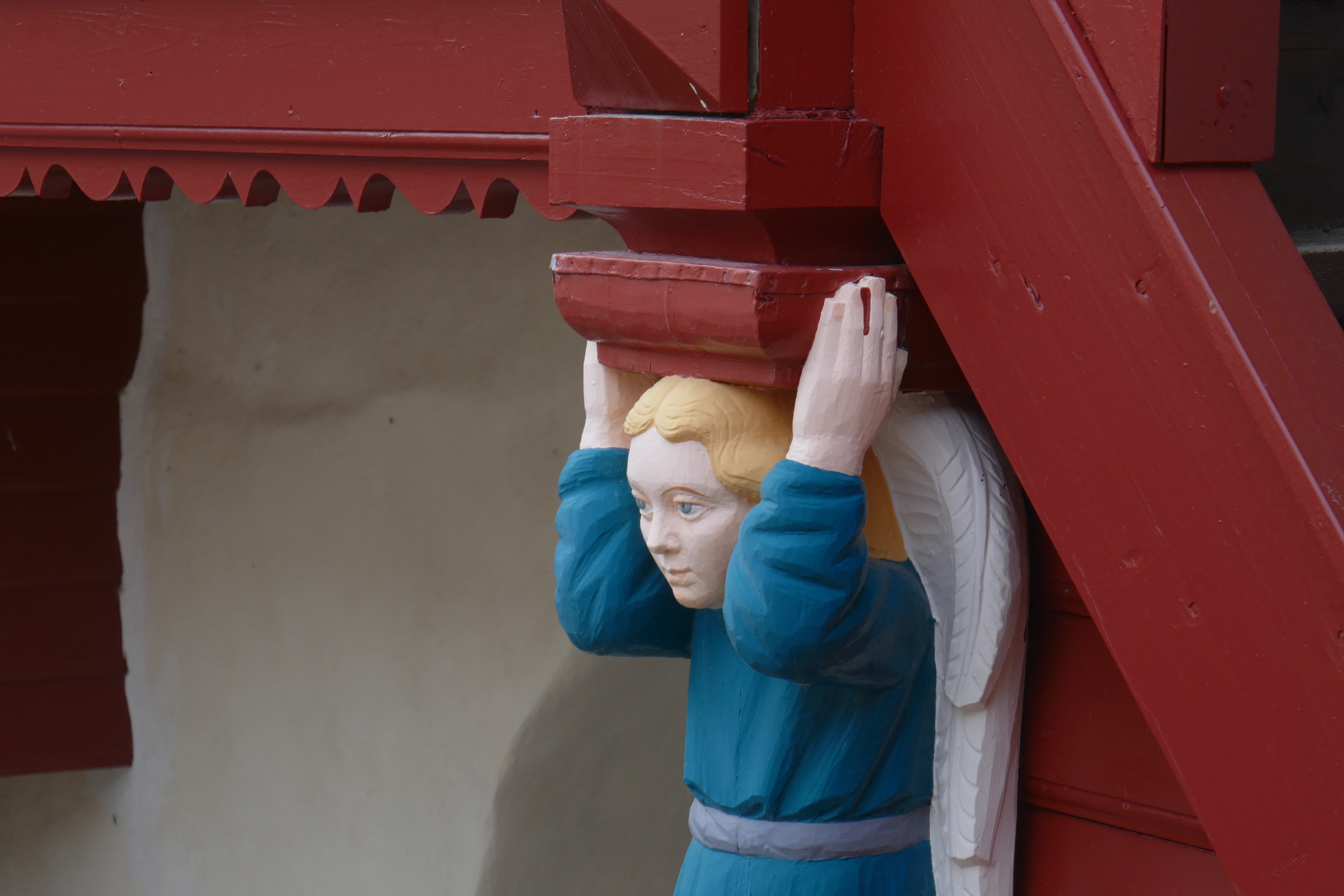 These terms are much «trial and see» (how the sw or tool works). Maybe this has to be so?
The tool goes to extremes, with free will - guided by me, to build thread safe and smart code to utilise the cores and not make any task interfere with any other task
Here → is my aquarium LED light PWM task that watches over light intensity. It flickered only before the algorithm was finished
Shared with full code and tasks for heat control, clock/calendar, day/night, soft light control, «cloud on the sky», display, buttons, I2C + SPI libraries and a radio client (main shown here)
There probably is no electric motor inside the xCore machines. But to me it sounds like one!
Austrått manor
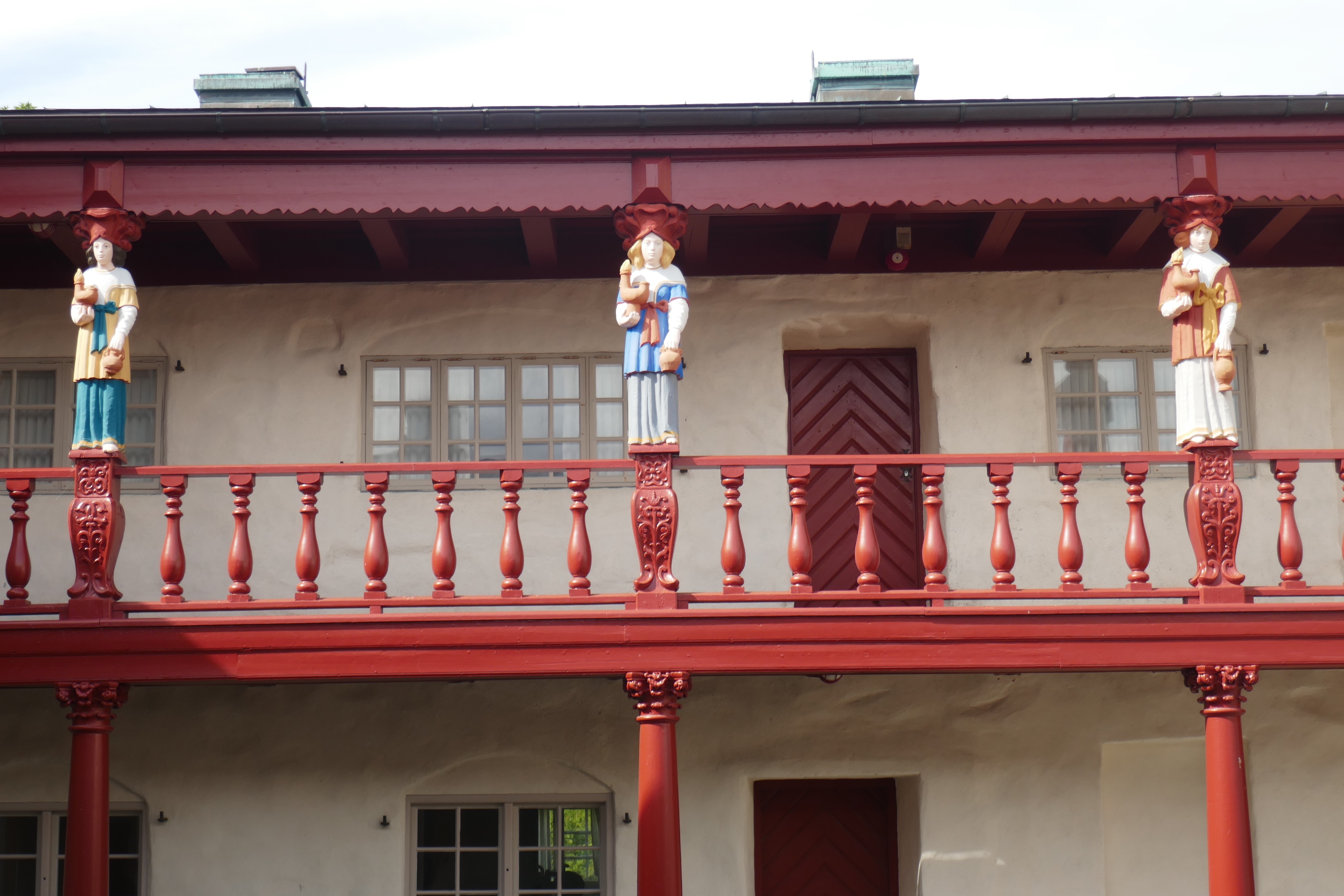 Austrått manor
Thank you!
This and more at http://www.teigfam.net/oyvind/home/technology/175-cpa-2018-fringe/
2 extra summary pages?
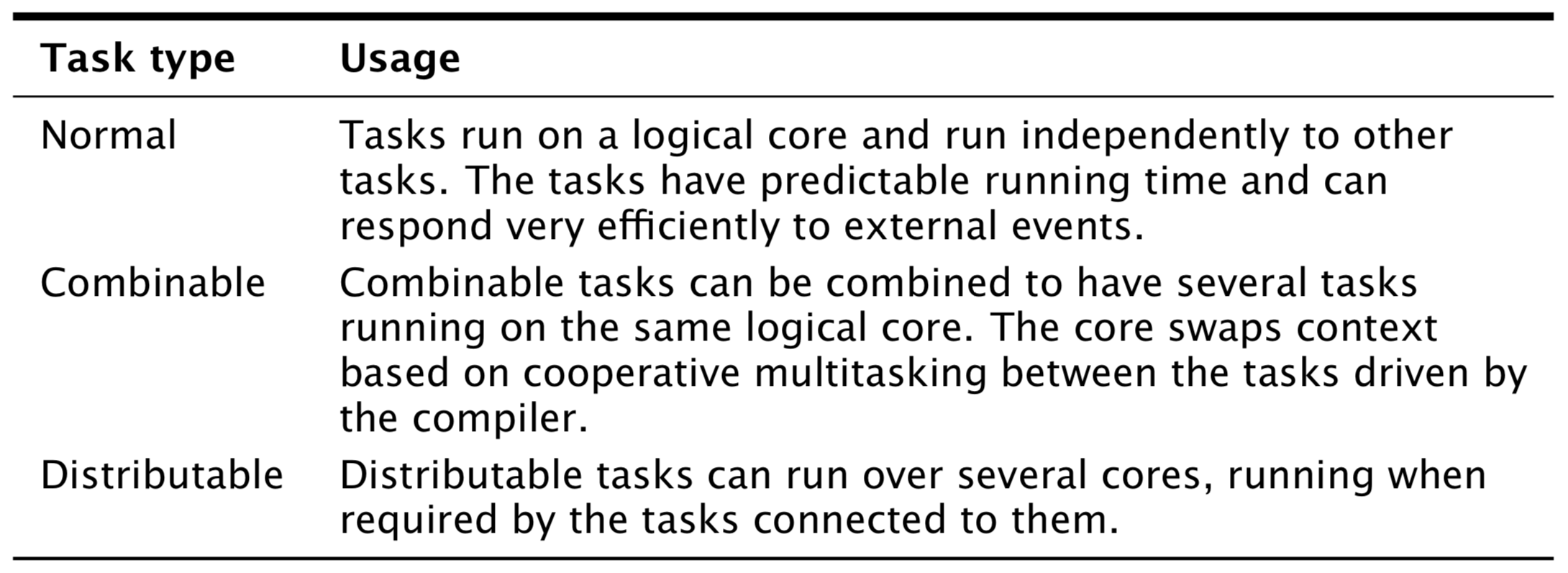 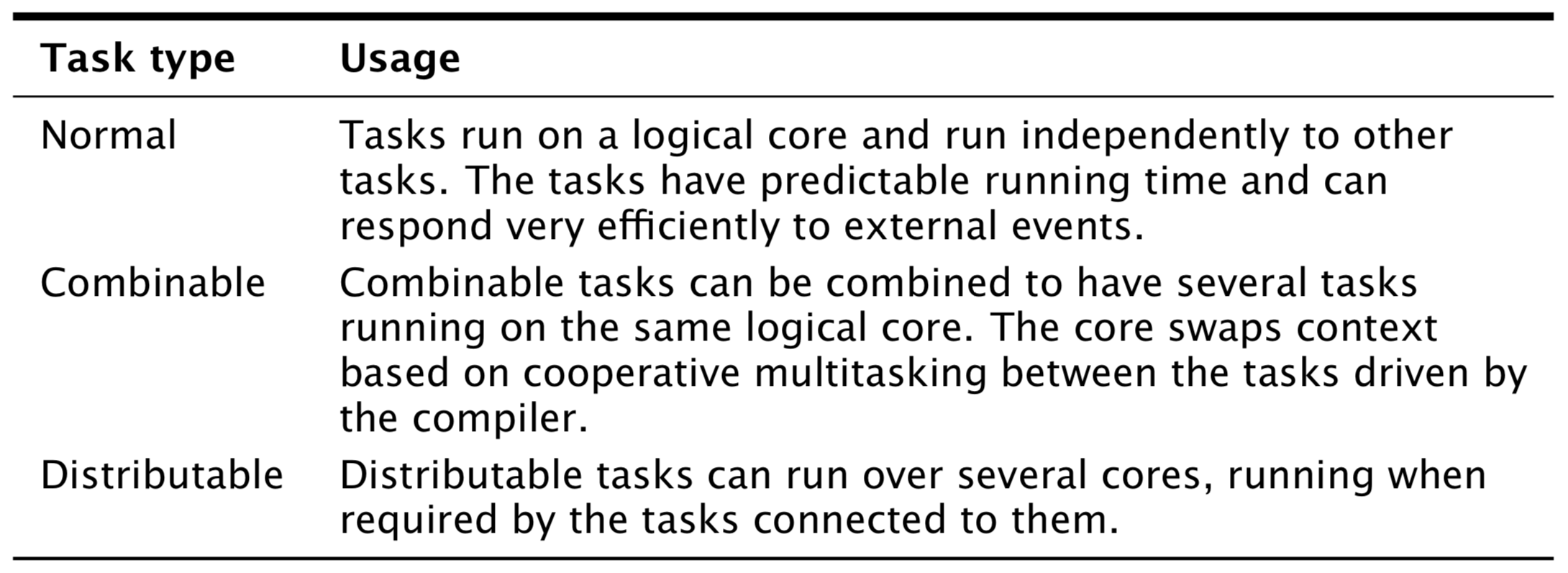 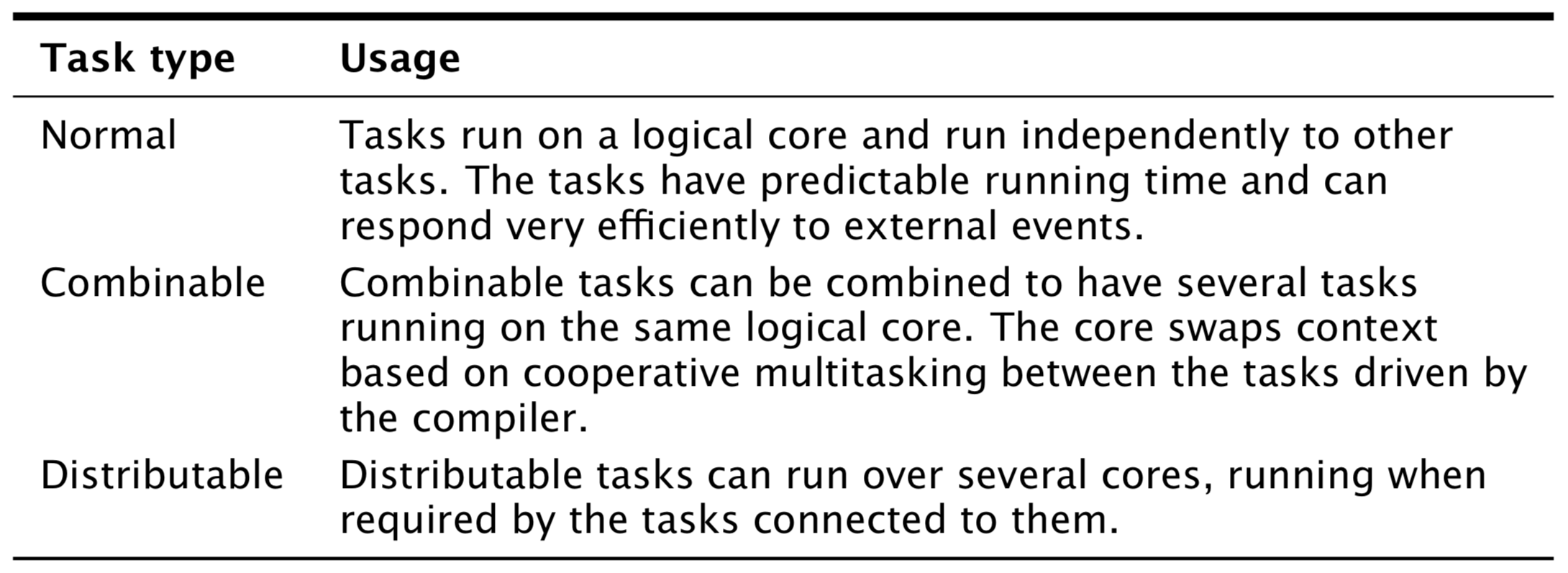 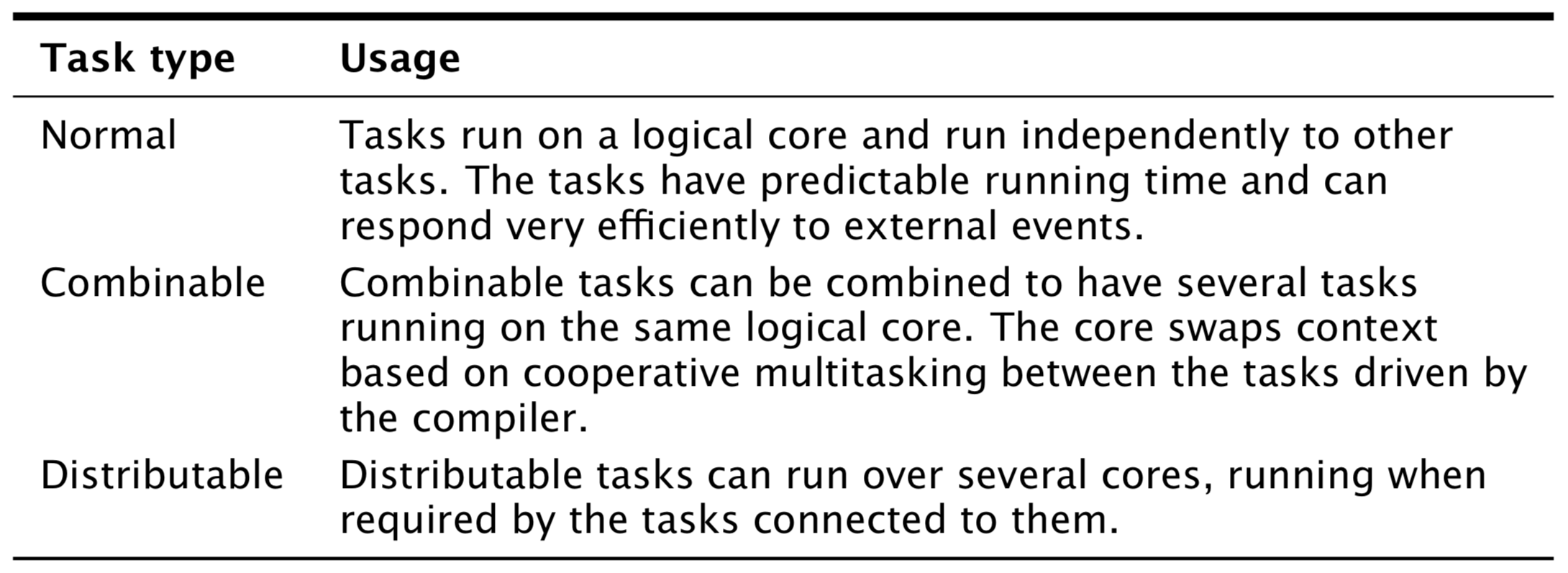 From the XMOS Programming guide 1
Collected mostly on xcore exchange and from here
Channels cannot be used between combined tasks
A distributable task can be implemented very efficiently if all the tasks it connects to are on the same tile
Distributed doesn't require its own cycles. Basically calling a function where the calling thread uses its cycles to run the code
Either of these cause the compiler to emit different versions of the same task which may be
    Combined: Suitable for select combining, forked and run as an stand alone task
    Distributed: select flattening, inlined as a function
	In each case the functionality/logic is the same, however the implementation (and timing) may be significantly different
If they are 'distributed' or 'combined' then the code runs in quite different ways viz 
    Combined: on a another core co-operatively multitasking with other tasks
    Distributed: on the caller's stack/core 
Implicit 'decay' to weaker attributes viz: distributed->combined->single-core
Indeed the compiler emits all the code necessary for the linker to chose the eventual usage - throwing the rest away!
Thank you!